Konferenzmetadaten als Basis für szientometrische Indikatoren
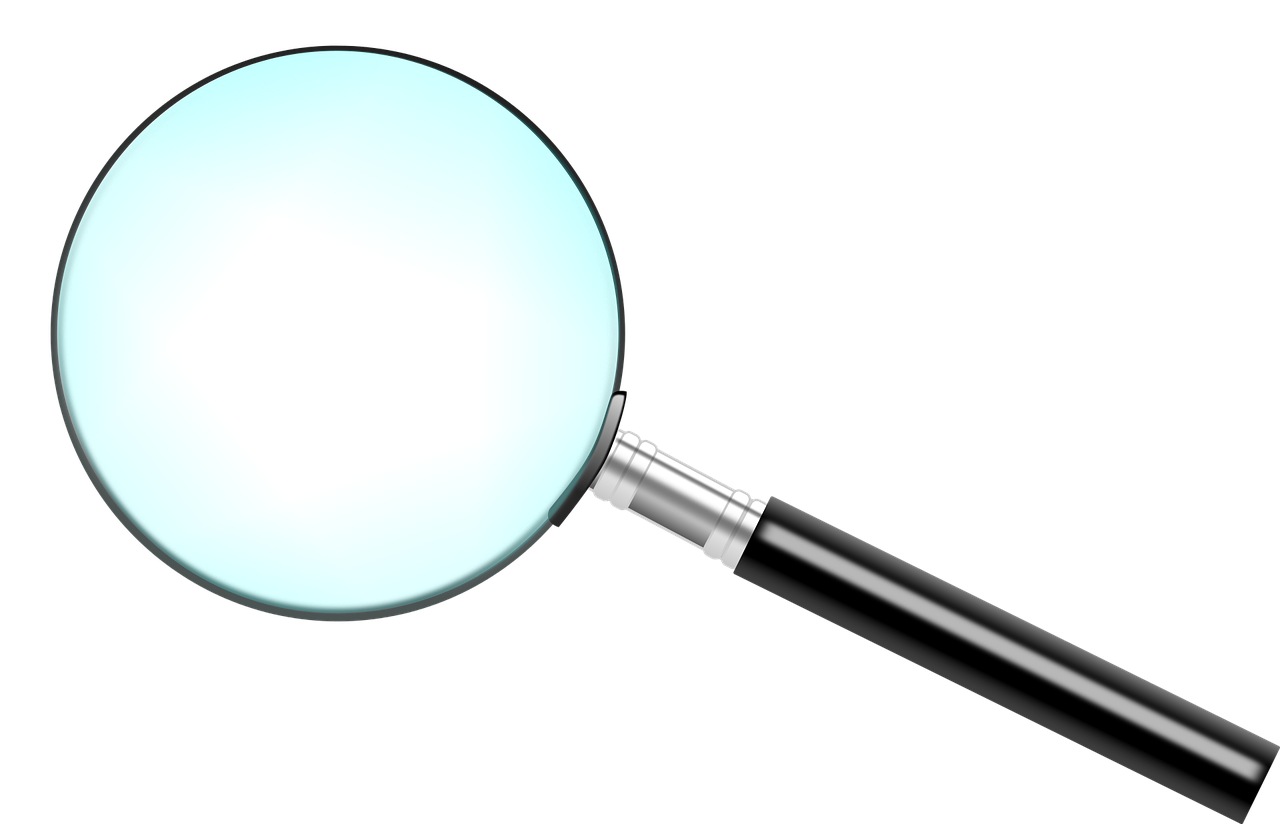 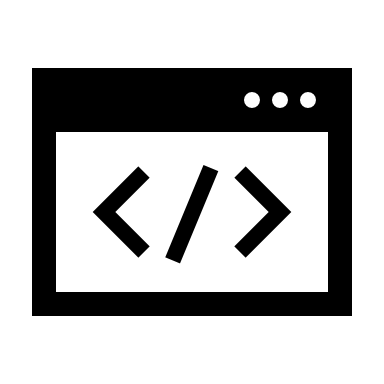 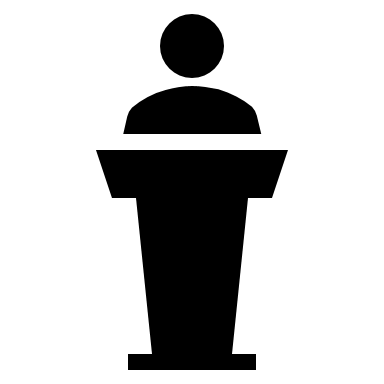 Franziska Altemeier
[Speaker Notes: Herzlich Willkommen zu meinem Vortrag zum Thema „Konferenzmetadaten als Basis für szientometrische Indikatoren“. Um zu verdeutlichen, worum es geht und einen Einstieg ins Thema zu geben, habe ich ein kleines Beispiel aus meinem Alltag mitgebracht:]
BOBCATSSS 2018 in Riga
[Speaker Notes: Vor knapp zwei Jahren war ich das erste Mal auf einer Konferenz, der Bobcatsss 2018 in Riga, an der ich nicht nur in der Rolle des Besuchers teilgenommen habe.]
BOBCATSSS 2018 in Riga
[Speaker Notes: Hier, eingerahmt von dem grünen Kasten, können Sie mich sehen, wie ich das erste Mal auch eigene Ergebnisse präsentiere (und damals wie heute auch ziemlich aufgeregt bin)]
Es wäre spannend wenn...
... man die Teilnahme an einer Konferenz sichtbar und auch bewertbar machen könnte!
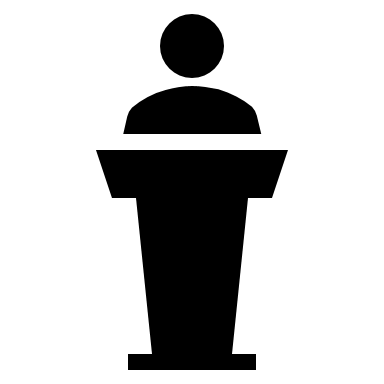 [Speaker Notes: Jetzt wäre es natürlich spannend, wenn meine Teilnahme an der Bobcatsss für andere sichtbar und auch bewertbar gemacht werden könnte. Dies könnte mithilfe szientometrischer Indikatoren geschehen.]
Es wäre spannend wenn...
... man die Teilnahme an einer Konferenz sichtbar und auch bewertbar machen könnte!
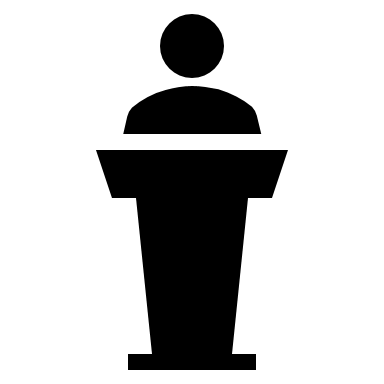 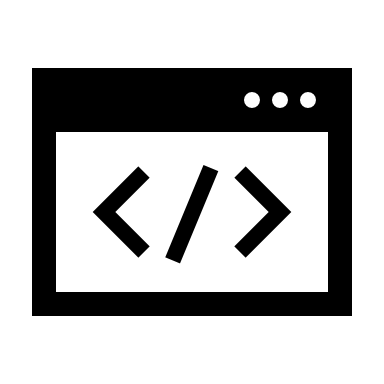 [Speaker Notes: In meiner Bachelorarbeit habe ich untersucht, wie Konferenzen mit Hilfe von Metadatenschemata beschrieben werden können. Diese Beschreibungen können als mögliche Grundlage für szientometrische Indikatoren genutzt werden.Wie die verschiedenen Metadatenschemata unterschiedlicher Anbieter gestaltet sind und wie sie bewertet werden können, ist Thema meines Vortrags.]
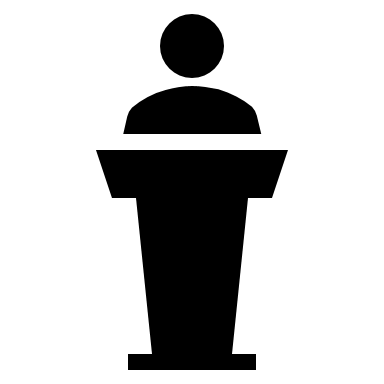 Bedeutung von Konferenzen
[Speaker Notes: Zunächst möchte ich in diesem Zusammenhang noch einmal die Bedeutung von Konferenzen hervorheben.]
Bedeutung von Konferenzen
Literaturstudie von Hansen und Pedersen hat 283 Studien untersucht, die sich mit dem Einfluss von wissenschaftlichen Ereignissen (wie z.B. Konferenzen) befassen1

Zusammenfassung:
wissenschaftliche Ereignisse haben sowohl für die Wissenschaft als auch für die Gesellschaft einen großen Wert sind
sie sind zudem maßgeblich für die Entwicklung der wissenschaftlichen Community
1 vgl. Hansen, Pedersen 2018
[Speaker Notes: Diese Studien befassen sich überwiegend mit der Klinischen Forschung sowie der Informatik]
Bedeutung von Konferenzen
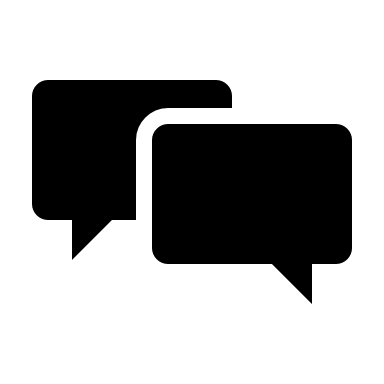 Konferenzen sind Teil der Wissenschaftskommunikation

ermöglichen einen Erkenntnisaustausch zwischen Experten auf   nationaler und internationaler Ebene 

können zur Netzwerkbildung und zum Erfahrungsaustausch genutzt werden
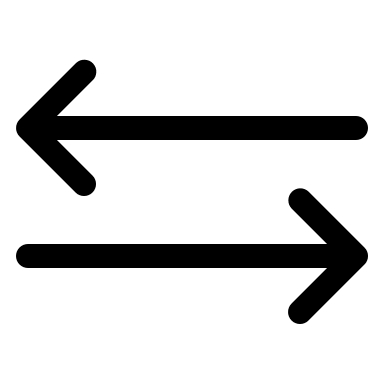 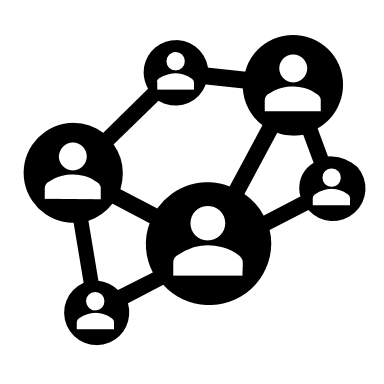 Bedeutung von Konferenzen
Vor dem Hintergrund der Relevanz für Wissenschaft und Gesellschaft ist es lohnend herauszufinden, wie Konferenzen beschrieben werden können

Als Grundlage  Vergleich von Metadatenschemata für Konferenzen
[Speaker Notes: Mit dem von mir vorgenommenen Vergleich verschiedener Schemata wird untersucht, wie Konferenzen beschrieben werden können.]
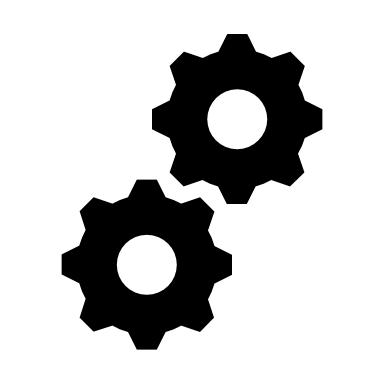 Methode
[Speaker Notes: Im nächsten Schritt möchte ich vorstellen, wie ich  bei dem Vergleich der Metadatenschemata vorgegangen bin.]
Methode
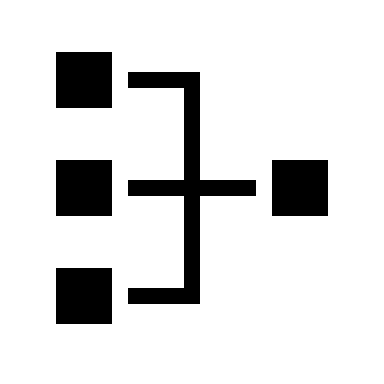 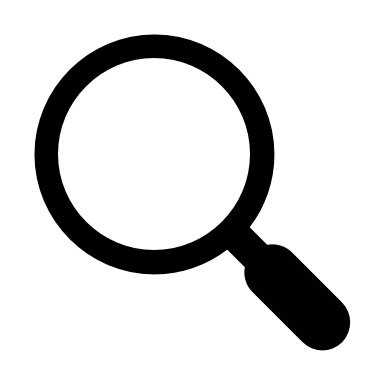 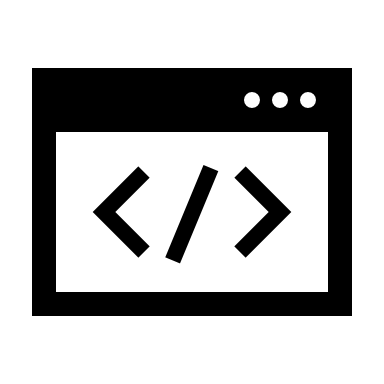 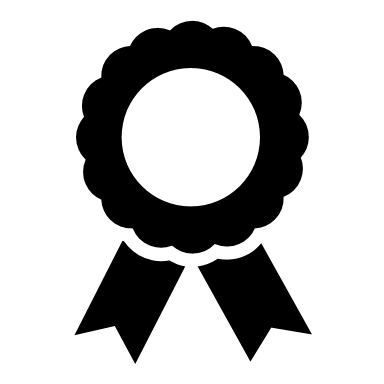 [Speaker Notes: Zunächst habe ich recherchiert, welche verschiedenen Anbieter von Metadatenschemata existieren und wie deren Schemata aussehenDaran anknüpfend habe ich Kriterienkataloge untersucht, die Qualitätskriterien für Metadaten beschreiben.In einem nächsten Schritt habe ich aus diesen Qualitätskriterien Bewertungskategorien abgeleitet, um die Einhaltung der Qualitätskriterien pro Schema überprüfbar zu machen.Im letzten Schritt habe ich die einzelnen Schemata anhand der Kriterien bewertet und untereinander verglichen.]
Methode
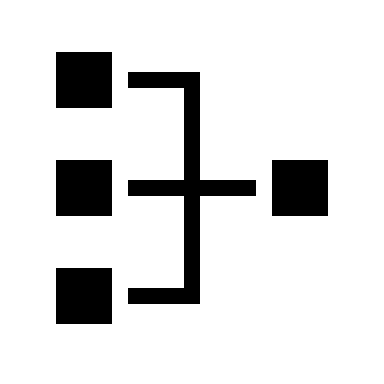 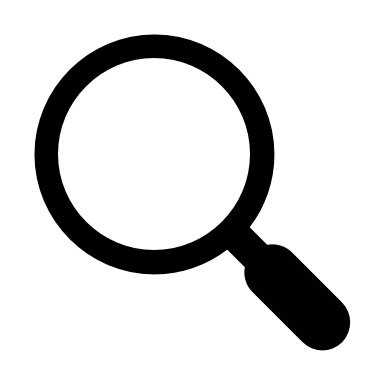 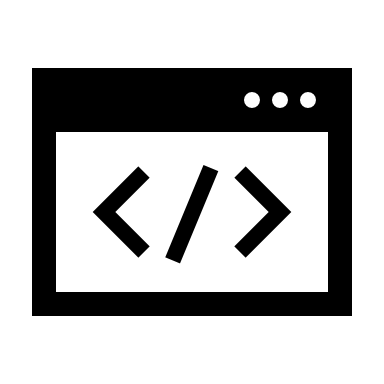 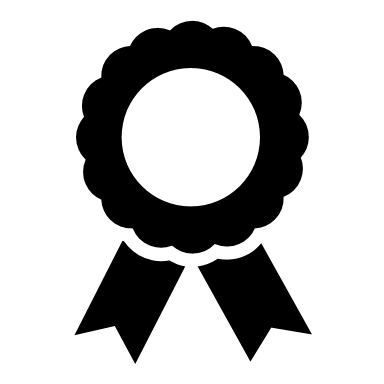 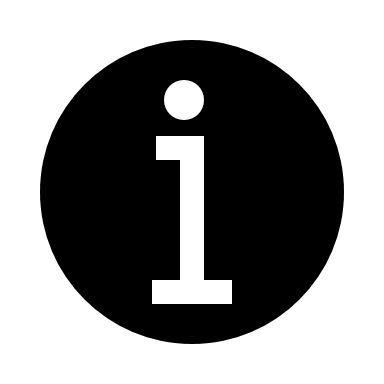 Stand der Untersuchung: Juli/August 2019
[Speaker Notes: An dieser Stelle möchte ich darauf hinweisen, dass in diesem Vortrag meine Untersuchungen vom Stand Juli/August 2019 wiedergegeben werden.]
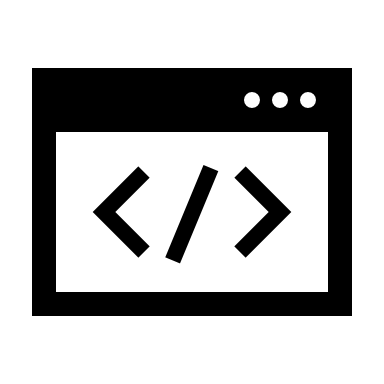 Metadatenschemata
Recherche  Welche Metadatenschemata zur Konferenzbeschreibung gibt es?
Sichtung und Auswahl  keine Beschreibung aller existierenden Anbieter! 

Untersuchte Anbieter:
Cerif
The Conference Ontology
Crossref
Gemeinsamen Normdatei (GND) der Deutschen Nationalbibliothek
Openresearch
Wikidata
[Speaker Notes: Startpunkt der Untersuchung war die Recherche nach Anbietern von Metadatenschemata zur Konferenzbeschreibung. Im Rahmen meiner Arbeit war es mir nicht möglich, alle existierenden Anbieter und ihre Schemata zu untersuchen. Daher habe ich mich nach einer Sichtung des Angebots auf folgende Anbieter festgelegt:]
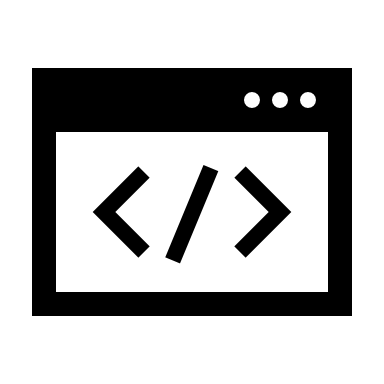 Metadatenschemata
Grund für Auswahl: Unterschiede zwischen den Anbietern

Formale Beschreibung: 
Cerif und The Conference Ontology

Inhaltliche und formale Beschreibung:
Openresearch und Wikidata  Besonderheit: Wikis
Crossref (Anbieter für wissenschaftliche Verlage, der Linked-Open-Data-Technologie nutzt) und GND (als klassisch bibliothekarische Normdatei)
[Speaker Notes: Gründe für die..Ich habe also versucht, ein möglichst breites Spektrum abzudecken.]
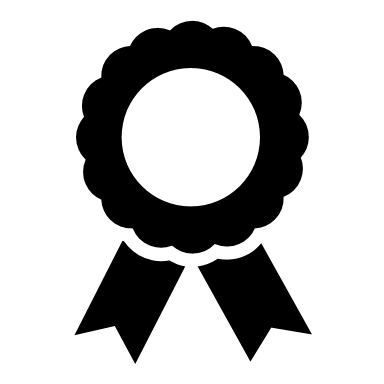 Qualitätskriterien
Recherche  Welche Kriterienkataloge für Metadaten gibt es?
Vergleich von zwei Kriterienkatalogen
Entscheidung für „THE METADATA 2020 PRINCIPLES“2

Begründung:
Kollaborative Erarbeitung (Dienstleistern von Plattformen und Tools zur Metadatenbereitstellung, Bibliothekaren, Verlagen usw.)
Aktualität (2019)
Bündelung auf vier Kernkriterien
2 vgl. Metadata 2020, 2019
[Speaker Notes: Nachdem klar war, welche Schemata untersucht werden sollen, habe ich recherchiert, welche Qualitätskriterien für Metadaten es gibt, um die einzelnen Schemata bewertbar zu machen. In meiner Arbeit habe ich zwei Kriterienkataloge verglichen: „Metadata Principles and Practicalities“ von Duval et al aus dem Jahr 2002 und  „The Metadata 2020 Principles“. Für letzteren Katalog habe ich mich entschieden, und zwar auf folgenden Gründen: kollaborativ (in den Arbeitsgruppen sind auch Mitglieder von der Wikimedia Foundation, DOAJ)]
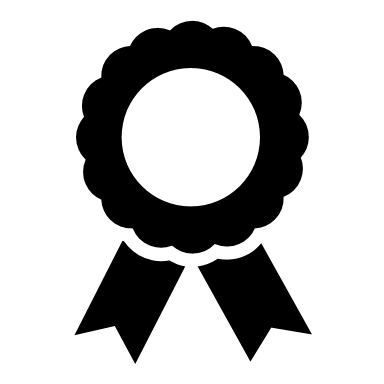 Qualitätskriterien
3

Compatible
Complete
Credible
Curated
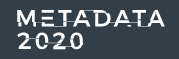 3 vgl. Metadata 2020, 2019
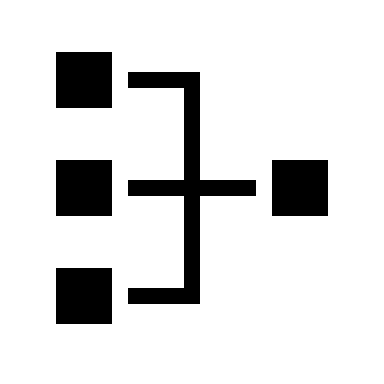 Bewertungskategorien
Tab. 1: Zuordnung Prinzip zu Kategorie
[Speaker Notes: Anhand dieser 4 Prinzipien werden die Schemata untersucht. In diesem Schritt habe ich ableitend aus den Prinzipien Kategorien gebildet, um jedes einzelne Schema anhand der gebildeten Kategorien zu evaluieren. Unter dem Punkt „Aussagen über“ wird aufgeführt, was sich hinter der jeweiligen Kategorie verbirgt.]
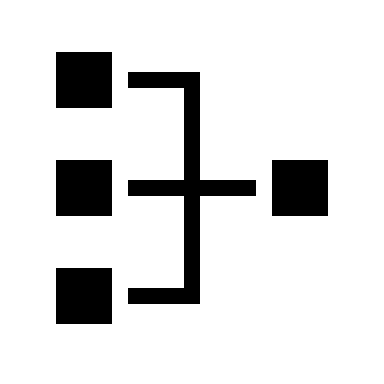 Bewertungskategorien
Tab. 1: Zuordnung Prinzip zu Kategorie
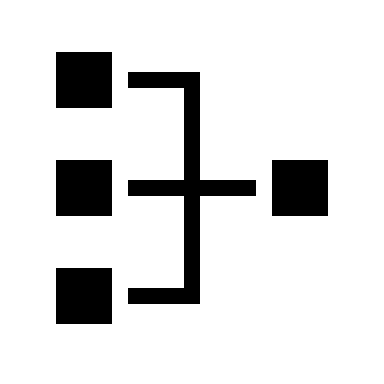 Bewertungskategorien
Tab. 1: Zuordnung Prinzip zu Kategorie
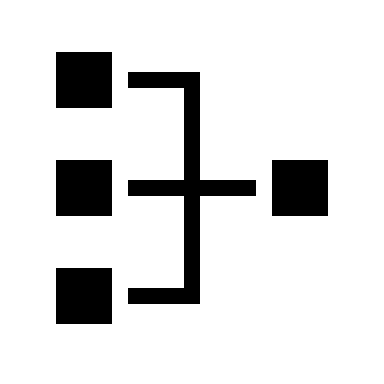 Bewertungskategorien
Tab. 1: Zuordnung Prinzip zu Kategorie
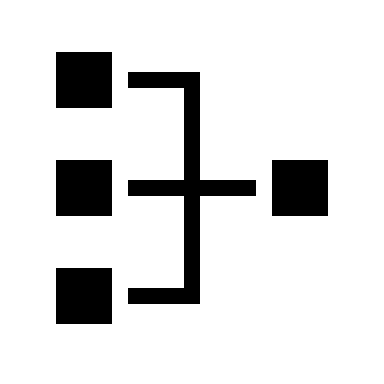 Bewertungs-kategorien
Bewertungskategorien
Tab. 1: Zuordnung Prinzip zu Kategorie
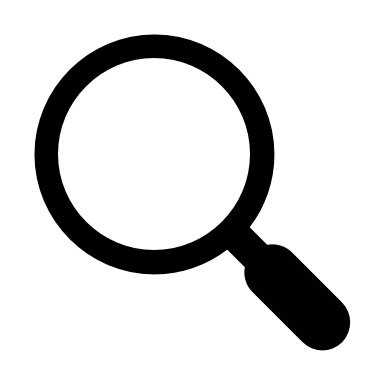 Bewertung und Vergleich
Bewertung und Vergleich
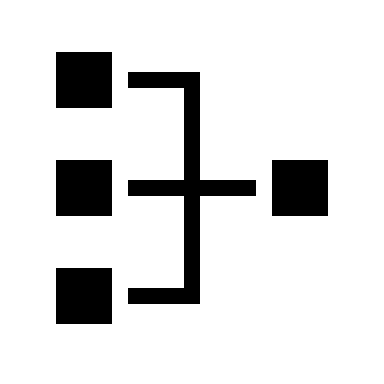 Schemata werden mithilfe der eben aufgeführten Kategorien beschrieben (Nutzbarkeit, Datenformate, Attribute, Beschreibung, IDs, Datenquellen)

Diese Beschreibung der einzelnen Kategorien gibt Aufschluss über die Einhaltung der Qualitätskriterien der „THE METADATA 2020 PRINCIPLES“

Bewertung erfolgt nach dem Ampelprinzip:
rote Hinterlegung: Prinzip nicht oder unzureichend erfüllt
gelbe Hinterlegung: Prinzip mit Einschränkungen erfüllt
grüne Hinterlegung: Prinzip gut erfüllt
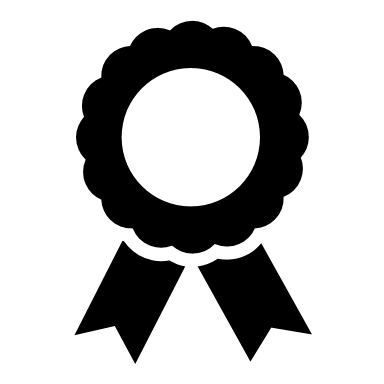 [Speaker Notes: Im letzten Schritt wird jeder der Anbieter hinsichtlich der eben aufgeführten Kategorien Nutzbarkeit, Datenformate, Attribute, Beschreibung, IDs, Datenquellen untersucht. Die im vorherigen Schritt erfolgte Zuordnung der Kategorien zu den Prinzipien der METADATA 2020 PRINCIPLES ermöglicht Aussagen über deren Einhaltung
Bewertung nach dem Ampelprinzip  Somit kann dargestellt werden, ob die Metadatenschemata der jeweiligen Anbieter Qualitätsansprüche an Metadaten erfüllen.]
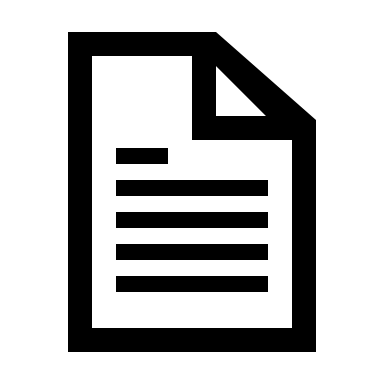 Ergebnisse
[Speaker Notes: Kommen wir nun zu den Ergebnissen der Untersuchung der einzelnen Metadatenschemata]
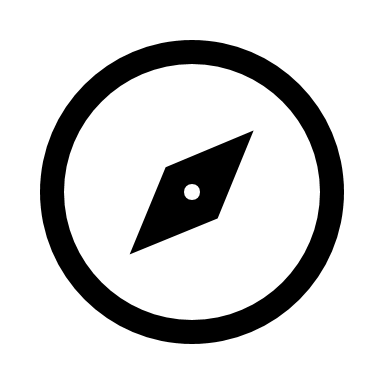 Orientierung
Anbieter im Kurzportrait mit im Zuge der Untersuchung erwähnenswerten Eigenschaften
Gesamtbewertung der Einhaltung der Prinzipien über alle Anbieter hinweg
Übersichtstabelle, in der jeder Anbieter pro Prinzip nach Ampelprinzip bewertet wird
Aktuelle Entwicklungen
[Speaker Notes: Zunächst nochmal eine grobe Orientierung, wie sich die Ergebnisse gliedern:]
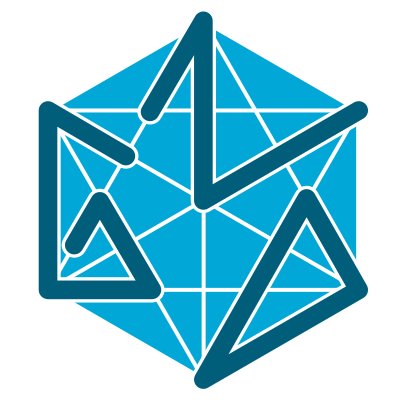 gemeinschaftlich geführte Normdatei, die Konferenzen und andere Entitäten repräsentiert und beschreibt

Beteiligung: Deutsche Nationalbibliothek, alle deutschsprachigen Bibliotheksverbünde mit den angeschlossenen Bibliotheken, die Zeitschriftendatenbank und weitere Einrichtungen
GND4
4 vgl. Deutsche Nationalbibliothek 2019a
[Speaker Notes: Die GND ist eine gemeinschaftlich geführte Normdatei, die Konferenzen und andere Entitäten repräsentiert und beschreibt
An der GND beteiligt sind die Deutsche Nationalbibliothek, alle deutschsprachigen Bibliotheksverbünde mit den angeschlossenen Bibliotheken, die Zeitschriftendatenbank und weitere Einrichtungen]
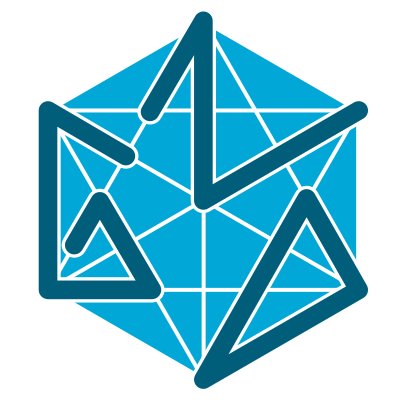 GND
GND bietet die Normdaten in allen Formaten kostenfrei an  Lieferung ist kostenpflichtig
	
beteiligte Akteure sind im Erfassen von Konferenzdaten geschult, Daten werden nach dem Standard RDA (Resource Description and Access) aufgenommen  Qualitätssicherung

Normdaten der GND werden laufend gepflegt 	

Beschreibung von Konferenzen ist, auch im Vergleich zu anderen Anbietern, am wenigsten umfangreich
Attribute GND
wenig umfangreiche und wenig konferenzspezifische Beschreibung
GND entwickelt sich aktuell weiter, („GND-Entwicklungsprogramm 2017-2021“), allerdings kein Hinweis auf Erweiterung von Konferenzbeschreibungen
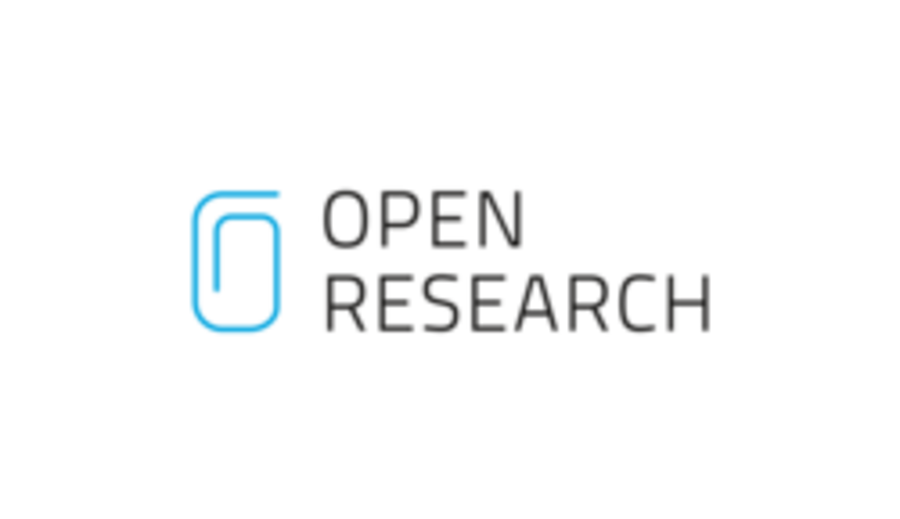 Plattform, ein semantisches Wiki, basiert auf dem Semantic Mediawiki

Openresearch unterstützt Wissenschaftler, Daten zu wissenschaftlichen Veranstaltungen zu sammeln, zu organisieren, zu teilen und zu verbreiten
Open-research5
5 vgl. Vahdati u.a. 2016, S. 778
[Speaker Notes: Um Konferenzen qualitativ zu beurteilen, wurde die Plattform Openresearch entwickelt. Die Plattform, ein semantisches Wiki, basiert auf dem Semantic Mediawiki. Openresearch unterstützt Wissenschaftler, Daten zu wissenschaftlichen Veranstaltungen zu sammeln, zu organisieren, zu teilen und zu verbreiten.]
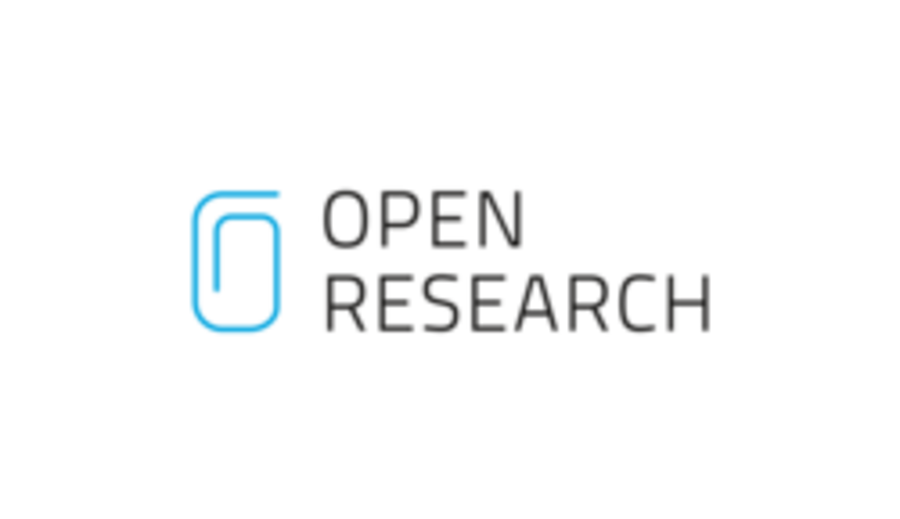 Openresearch
Metadaten werden von der Community eingepflegt

Qualitätssicherung durch die Community  fester Ansprechpartner pro Wissenschaftsbereich (jedoch noch nicht vollständig festgelegt) 

Openresearch bietet die umfangreichste Beschreibung von Konferenzserien und Einzelkonferenzen
Attribute Openresearch
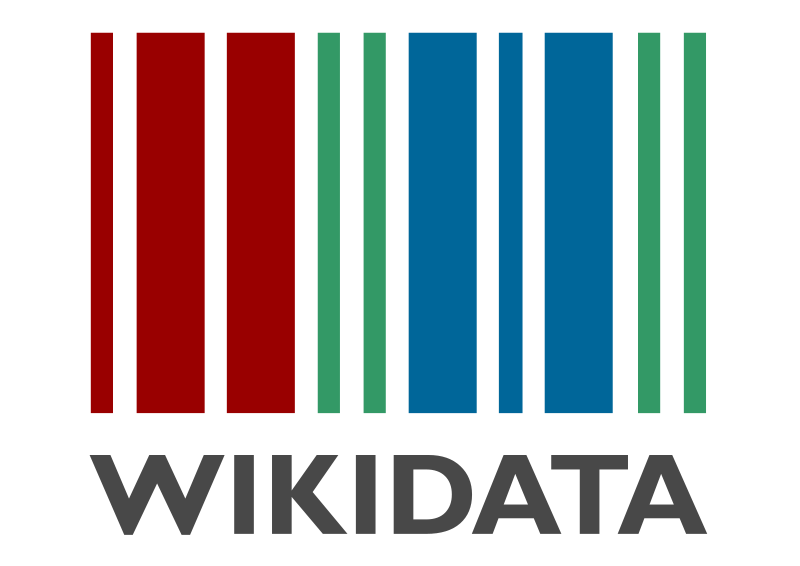 freie, gemeinsame, mehrsprachige und sekundäre Datenbank zur Sammlung strukturierter Daten

„WikiProject Event Metadata“:Wikiprojekt zur Unterstützung der Integration von Veranstaltungsinformationen in Wikidata- und Wikimedia-Projekte
Wikidata6
6  vgl. Wikidata 2019a, vgl. Wikidata 2019b
[Speaker Notes: „Wikidata ist eine freie, gemeinsame, mehrsprachige und sekundäre Datenbank zur Sammlung strukturierter Daten 
„WikiProject Event Metadata“ ist ein Wikiprojekt zur Unterstützung der Integration von Veranstaltungsinformationen in Wikidata- und Wikimedia-Projekte. Zu den unterstützten Veranstaltungen gehören auch wissenschaftliche Konferenzen.]
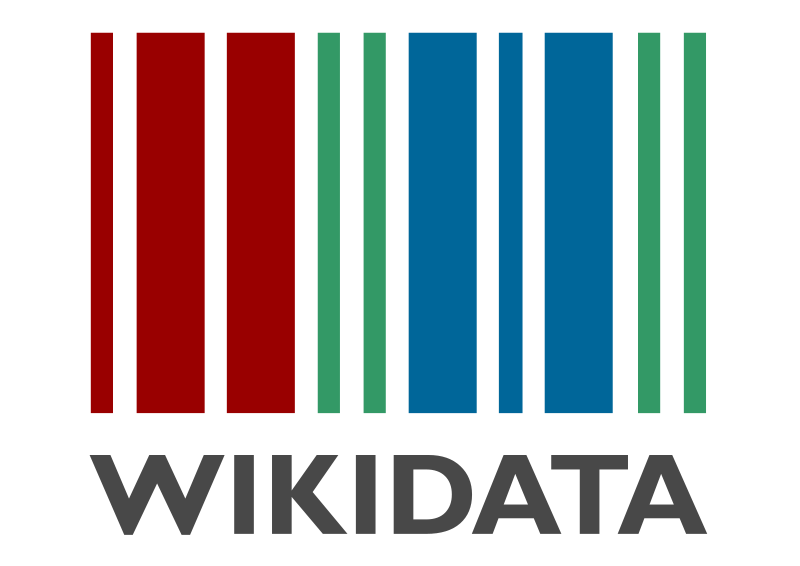 Wikidata
Wenig umfassende Beschreibung im Vergleich zu anderen Anbietern
Eingaben von der Community kontrolliert und dadurch qualitätsgesichert 
Außerdem: Wikidata trifft zusätzliche Maßnahmen: Recoin ("Relative Completeness Indicator")  Skript, das Barometer erstellt, das zeigt, wie vollständig ein Eintrag im Wiki ist

Vertrauenswürdig:  Library of Congress plant, Daten aus Wikidata einzubinden7	

 zur Aktualität: Wikiseite zum Projekt „WikiProject Event Metadata“ wurde zuletzt im Februar 2019 aktualisiert
7 vgl. Ferriter 2019
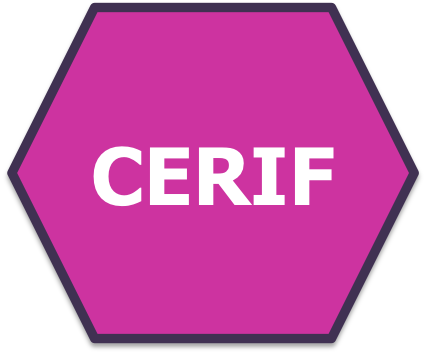 Cerif8
einheitliches europäisches Forschungsinformationsformat

Non-profit Organisation euroCRIS (Current Research Information System)
8 vgl. Eurocris 2013
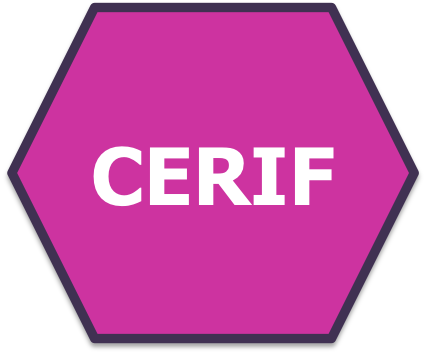 Cerif
Frei nutzbar durch CC-Lizenz, darf allerdings nicht verändert werden

Konferenzbeschreibung ist in geringem Umfang möglich 

Vertrauenswürdigkeit gegeben, durch Sponsoren der Branche wie Exlibris

Generell finden Aktualisierungen statt, aktuelle Version Cerif 1.6 wurde jedoch zuletzt 2013 überarbeitet
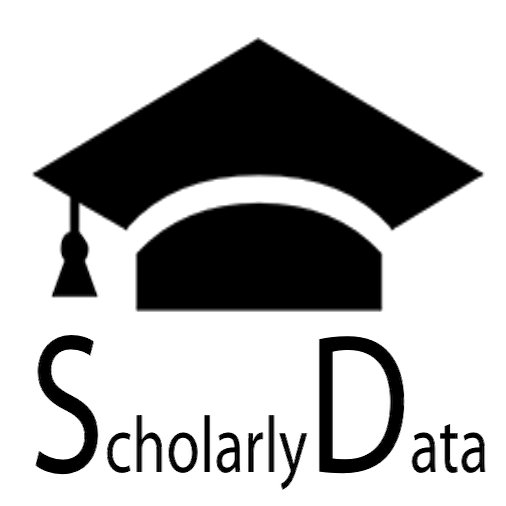 in sich geschlossene Ontologie zur Modellierung von Wissen über Konferenzen

verwendet Ontologie-Design-Praktiken

garantiert die Interoperabilität mit anderen einschlägigen Vokabularen
The Conference Ontology9
9 vgl. Gangemi u.a. o.J.
[Speaker Notes: (z.B. Ontology Reuse und Interlinking)]
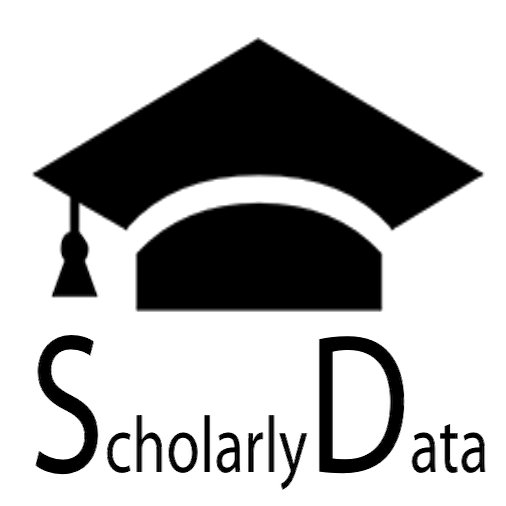 The Conference Ontology
Sehr umfassende Beschreibung

Website liefert wenige Informationen über die Geschichte und den Entstehungszusammenhang der Ontologie

Unklar bleibt, wer Nutzer der Ontologie sind und ob diese laufend gepflegt wird (auch Social-Media Profile geben ebenfalls keinen Aufschluss)
[Speaker Notes: Auch den letzten Punkt habe ich nochmal geprüft und bin zum gleichen Ergebniss gekommen.]
mitgliederbasierte Non-Profit-Organisation 

Forschungsergebnisse finden, verlinken, bewerten, zitieren

Verwaltung und Pflege einer Datenbank mit Metadaten

Verweis über Indikatoren auf Online-Inhalte oder weiterführende Informationen zum Kontext
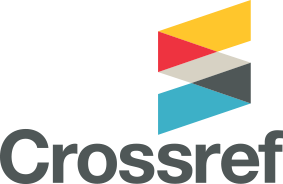 Crossef10
10 vgl. Crossref 2019a,  Crossref 2019c
[Speaker Notes: Mit Hilfe von Crossref können Forschungsergebnisse gefunden, verlinkt, bewertet und zitiert werden
verwaltet und pflegt eine Datenbank mit Metadaten, die professionelle und wissenschaftliche Inhalte und persistente Identifikatoren beschreibt und identifiziert 
Idikatoren verweisen entweder direkt auf Online-Inhalte oder geben weiterführende Informationen zum Kontext]
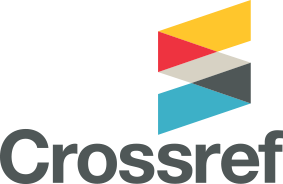 Crossref
Metadaten stammen von den jeweiligen Lieferanten der Metadaten  keine pauschale Aussage zur Lizensierung möglich  jeder Lieferant bestimmt selbst

Mitglieder werden auf Antrag aufgenommen und vorher geprüft Einhaltung der Qualität gewährleistet	

Konferenzbeschreibung wenig umfangreich 

Ein Identifier für Konferenzen existiert noch nicht, soll in Zukunft eingebunden werden  ConfRef
Gesamtbewertung
Gesamtbewertung
Gesamtbewertung
Gesamtbewertung
Übersicht: Ergebnisse
Tab. 2: Prinzipienbewertung aller untersuchter Anbieter
[Speaker Notes: In dieser Tabelle ist die Gesamtbewertung aller untersuchten Anbieter pro Prinzip dargestellt. Die roten  Zellen weisen auf unzureichende Erfüllung des jeweiligen Kriteriums hin.]
Aktuelle Entwicklungen Crossref: ConfRef11
Mitglieder von Crossref und DataCite sind in einer Arbeitsgruppe vertreten, die sich mit der Einführung eines persistenten Identifiers für Konferenzen und Projekte beschäftigt

inklusive eines Systems und Registers

Konferenzmetadaten sollen künftig unter CC-0 Lizenz stehen

Sehr umfassende Beschreibung von Konferenzen geplant
11 vgl. Ackermann u.a. 2018
Attribute Confref
Konferenzserien:
Konferenzserien ID, Name der Konferenzserie, Acronym der Konferenzserie, weitere IDs, URL der Konferenzserie, verantwortliche Organisation

Einzelkonferenzen:
Konferenzserien ID, Konferenz ID, Name der Konferenzserie, Acronym der Konferenzserie, Nummer der Konferenz, Startdatum, Enddatum, Stadt, Staat/Bundesland, Land, Ort, URL, Sponsoren, Organisationskomitees, Keynote Speakers, ORCID, Details zum Veranstaltungsort, Paper Statistiken (beispielsweise Anzahl der angenommen/abgelehnten Paper), Konferenzthemen, Hashtags, Links zu Social Media Accounts der Konferenz, Schlagworte, Proceedings (DOI, URL), Paper (DOI, URL)
Neubewertung Crossref mit ConfRef
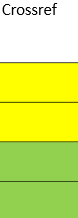 Tab. 3: Prinzipienbewertung ConfRef
[Speaker Notes: Unter Betrachtung der aktuellen Entwicklungen von Crossref mit dem Projekt ConfRef verbessert sich die Bewertung von Crossref Zunächst kann das Prinzip Complete in der Bewertung korrigiert werden. Das Metadatenschema ist nun in hohem Maße umfangreich, ähnlich wie bei The Conference Ontology und Openresearch. Auch in Bezug auf das Prinzip Compatible kann die Wertung verbessert werden, da die Konferenzmetadaten zukünftig unter CC0 Lizenz stehen sollen. Mit der Einführung eines Identifiers für Konferenzen wird die gute Bewertung für das Prinzip Credible nochmals bestätigt. Die gute Wertung des Prinzips Curated bleibt bestehen.]
Fazit
Aufgezeigt, wie Konferenzen beschrieben werden können 

Verschiedene Anbieter anhand Qualitätskriterien für Metadaten bewertet

spannende Entwicklungen im Projekt ConfRef, vielversprechendes Projekt in Bezug auf Konferenzmetadaten 

seit meiner Untersuchung im Juli/August keine neuen Informationen auf ConfRef-Kanälen (http://www.confref.org/ und https://twitter.com/confreforg)
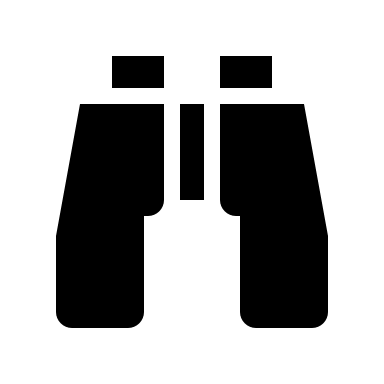 Ausblick
Ausblick
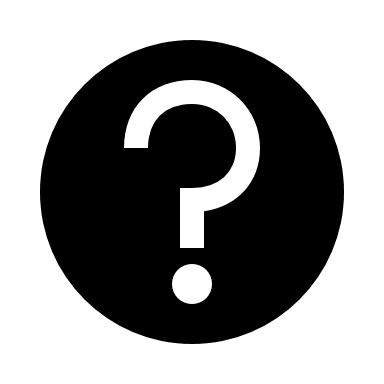 Wie könnten szientometrische Indikatoren aussehen?  noch nicht geklärt

Aber: Entwicklungen im Projekt ConfIdent der TIB(„Eine verlässliche Plattform für wissenschaftliche Veranstaltungen“)
 Entwicklung alternativer Metriken für Konferenzen & Visualisierungen von Konferenzinformationen

Die untersuchten Metadatenschemata bieten eine mögliche Grundlage zur Beschreibung von Konferenzen
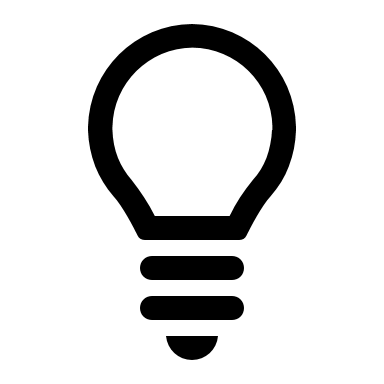 Wie könnte eine solche Beschreibung aussehen?
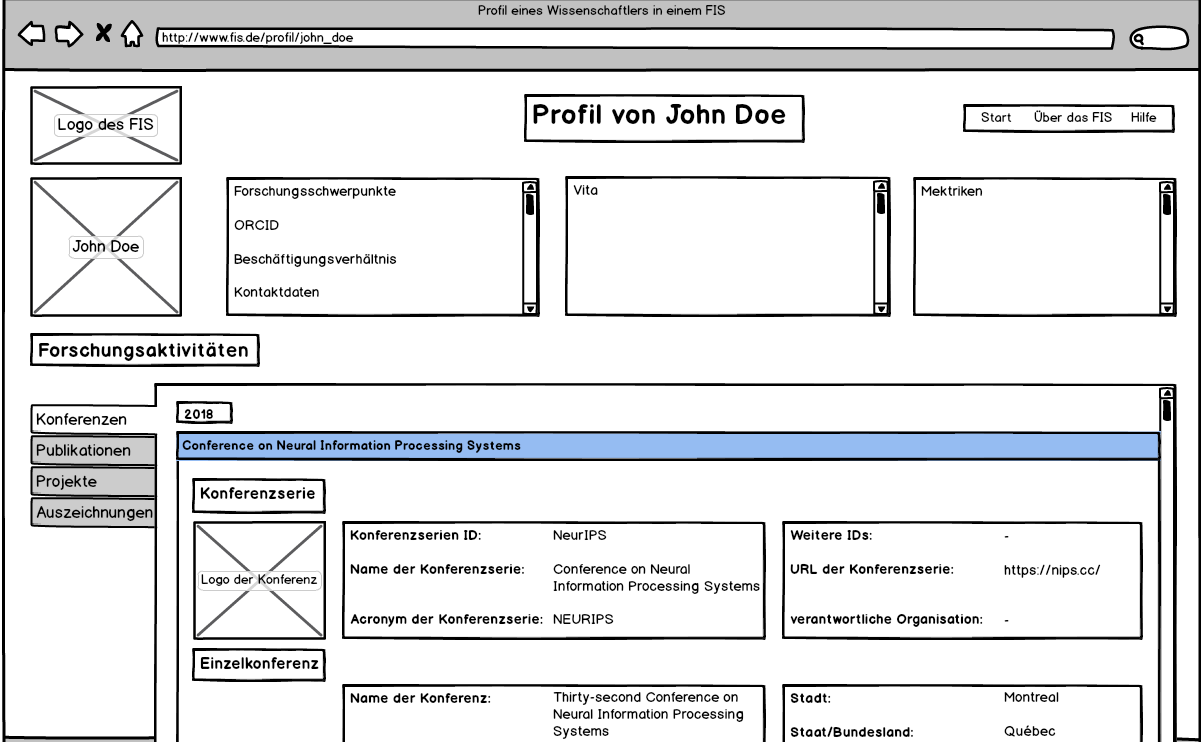 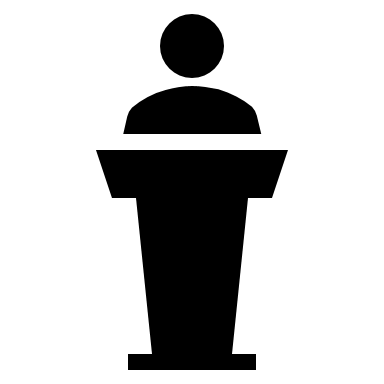 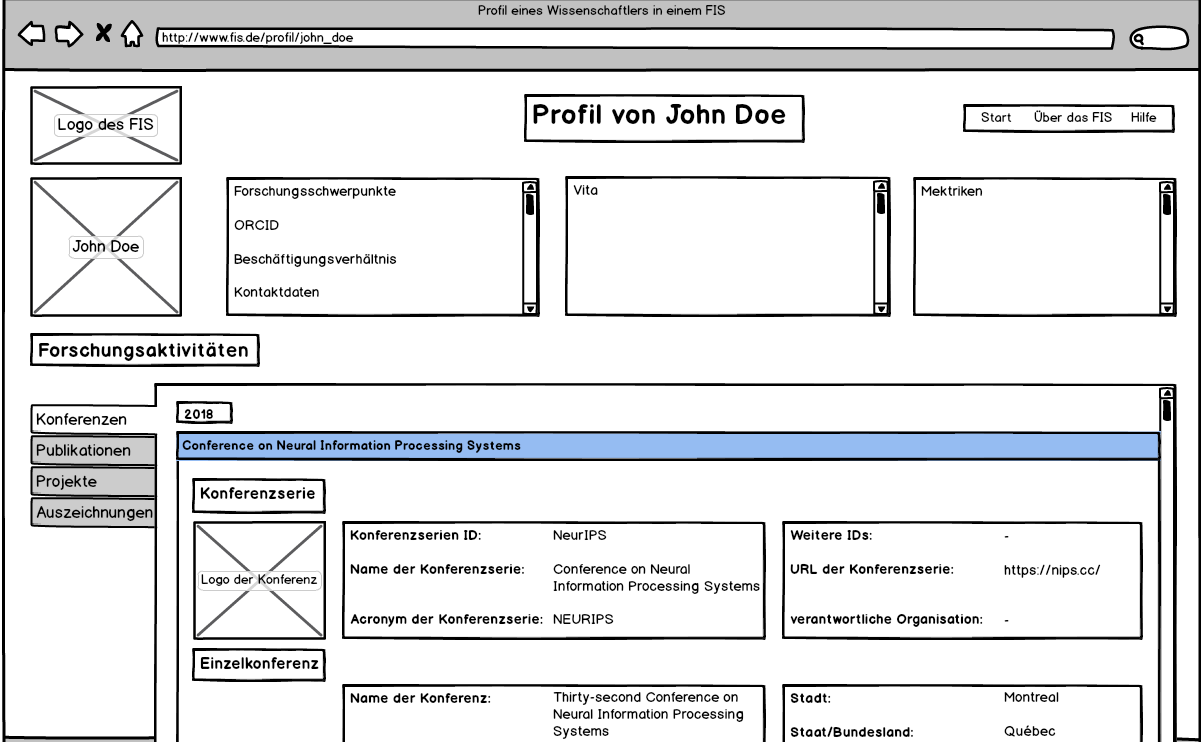 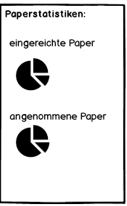 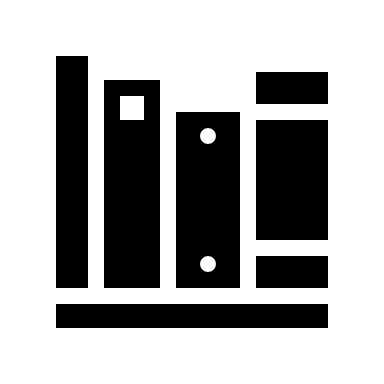 Literatur
Literatur
Ackermann, Marcel R. u.a. (2018): Global persistent identifiers for conferences and Crossmark for conference proceedings. Online unter https://docs.google.com/document/d/1URIvkUpzcfjSd2YFIS-rdRIrOyrKSbFfhkdpGPRTAFI/edit#heading=h.p82ujrkj8tpx [Abruf am 28.11.2019] 
Crossref (2019a): About us. Online unter https://www.crossref.org/about/  [Abruf am 28.11.2019] 
Crossref (2019c): Membership terms. Online unter https://www.crossref.org/membership/terms/  [Abruf am 28.11.2019] 
Eurocris (2013): What is euroCRIS?. Online unter https://www.eurocris.org/what-eurocris [Abruf am 28.11.2019] 
Ferriter, Meghan (2019): Integrating Wikidata at the Library of Congress. In: The Signal. Blogeintrag vom 22.05.2019. Online unter https://blogs.loc.gov/thesignal/2019/05/integrating-wikidata-at-the-library-of-congress/ [Abruf am 28.11.2019]
Gangemi, Aldo u.a. (o.J.): The Conference ontology. Online unter http://www.scholarlydata.org/ontology/doc/ [Abruf am 28.11.2019] 
Deutsche Nationalbibliothek (2019a): Gemeinsame Normdatei (GND). Online unter https://www.dnb.de/DE/Professionell/Standardisierung/GND/gnd_node.html#doc58016bodyText1 [Abruf am 28.11.2019] 
Hansen, Thomas T.; Pedersen, David B. (2018): The impact of academic events. A literature review. In: Research Evaluation, Jg. 27, H. 4, S. 358-366. Online unter  https://doi.org/10.1093/reseval/rvy025 [Abruf am 28.11.2019] 
Metadata 2020 (2019a): The Metadata 2020 Principles. Online unter http://www.metadata2020.org/resources/metadata-principles/  [Abruf am 28.11.2019] 
Vahdhati, Sahar u.a. (2016): OpenResearch: Collaborative Management of Scholarly Communication Metadata. Online unter http://ul.qucosa.de/api/qucosa%3A15939/attachment/ATT-0/ [Abruf am 28.11.2019]
Wikidata (2019a): Wikidata:Einführung. Online unter https://www.wikidata.org/wiki/Wikidata:Introduction/de [Abruf am 28.11.2019] 
Wikidata (2019b): Wikidata:WikiProject Events. Online unter https://www.wikidata.org/wiki/Wikidata:WikiProject_Events [Abruf am 28.11.2019]